MAXIMUS
Multipurpose PowerPoint Template
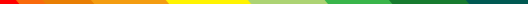 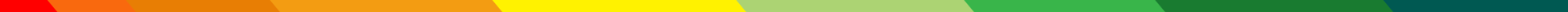 2
About Us
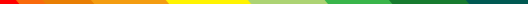 We promise to make your life success
Lorem ipsum dolor sit amet
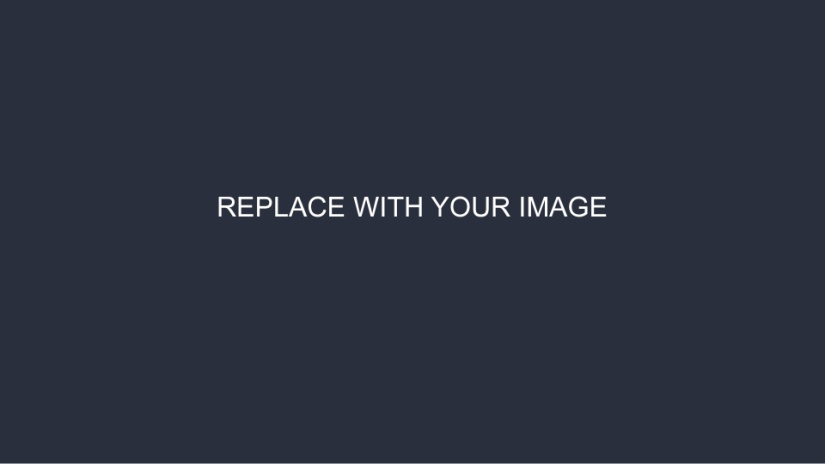 Lorem ipsum dolor sit amet, consectetur adipiscing elit. Curabitur elementum posuere pretium. Quisque nibh dolor, dignissim ac dignissim ut, luctus ac urna. Aliquam aliquet non massa quis tincidunt. Mauris ullamcorper justo tristique dui posuere tincidunt. In nec lacus laoreet orci varius imperdiet sit amet in augue.   

Lorem ipsum dolor sit amet, consectetur adipiscing elit. Curabitur elementum posuere pretium. Quisque nibh dolor, dignissim ac dignissim ut, luctus ac urna
For more information, please visit:
www.companyname.com
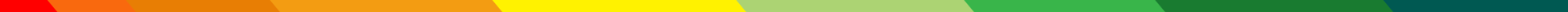 Introduction
3
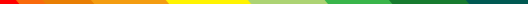 Lorem ipsum dolor sit amet, consectetur adipiscing elit. Curabitur elementum posuere pretium. Quisque nibh dolor, dignissim ac dignissim ut, luctus ac urna. Aliquam aliquet non massa quis tincidunt. Mauris ullamcorper justo tristique dui posuere tincidunt. In nec lacus laoreet orci varius imperdiet sit amet in augue.
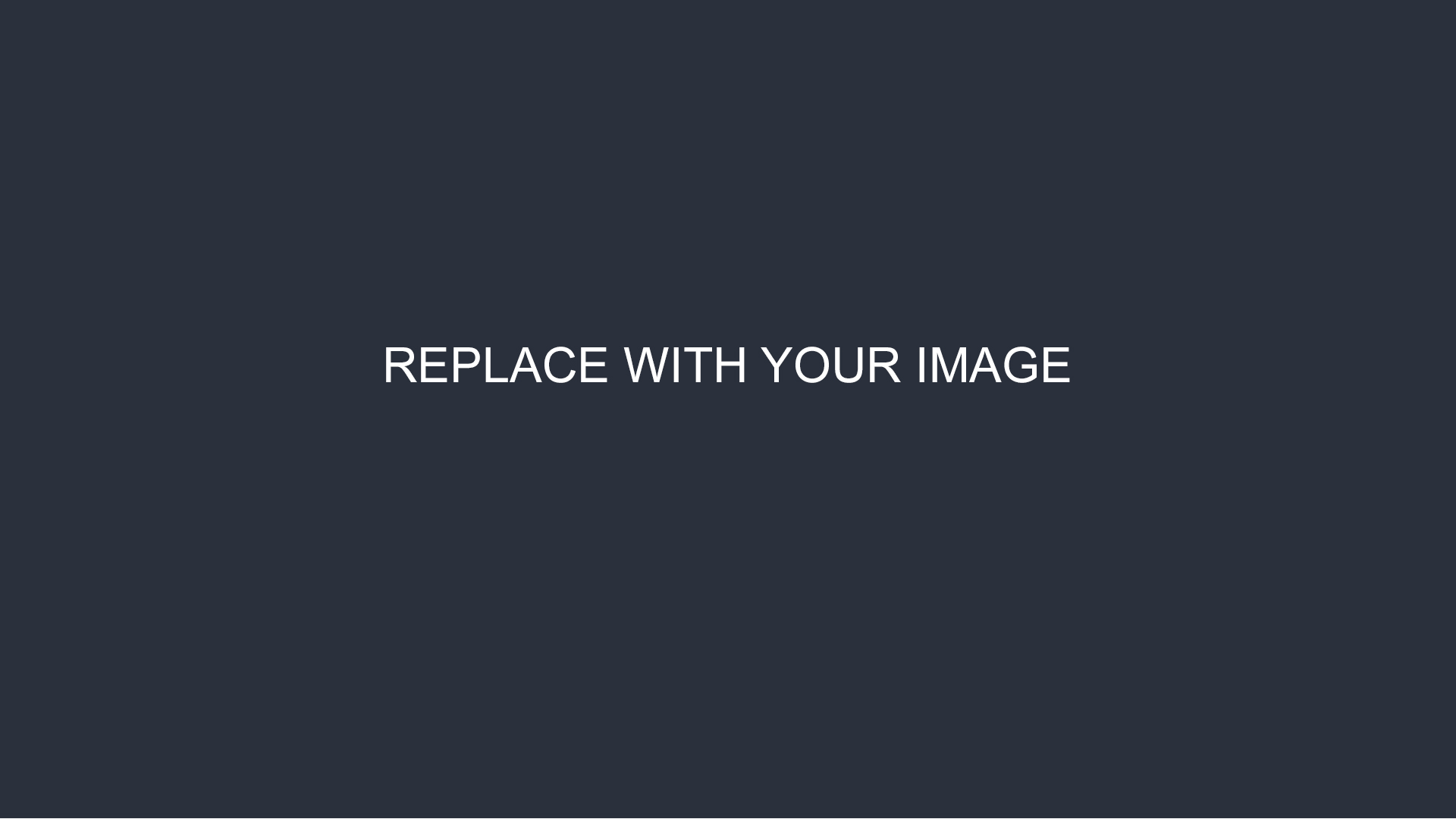 Business  ChartLorem ipsum dolor sit amet, consectetur adipiscing elit. Curabitur elementum posuere pretium. Quisque nibh dolor, dignissim ac dignissim ut, luctus ac urna. Aliquam aliquet non massa quis tincidunt.


Business  SuccessLorem ipsum dolor sit amet, consectetur adipiscing elit. Curabitur elementum posuere pretium. Quisque nibh dolor, dignissim ac dignissim ut, luctus ac urna. Aliquam aliquet non massa quis tincidunt.


Media  ChatLorem ipsum dolor sit amet, consectetur adipiscing elit. Curabitur elementum posuere pretium. Quisque nibh dolor, dignissim ac dignissim ut, luctus ac urna. Aliquam aliquet non massa quis tincidunt.
ProtectionLorem ipsum dolor sit amet, consectetur adipiscing elit. Curabitur elementum posuere pretium. Quisque nibh dolor, dignissim ac dignissim ut, luctus ac urna. Aliquam aliquet non massa quis tincidunt.
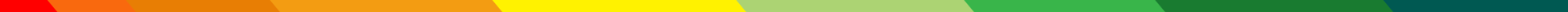 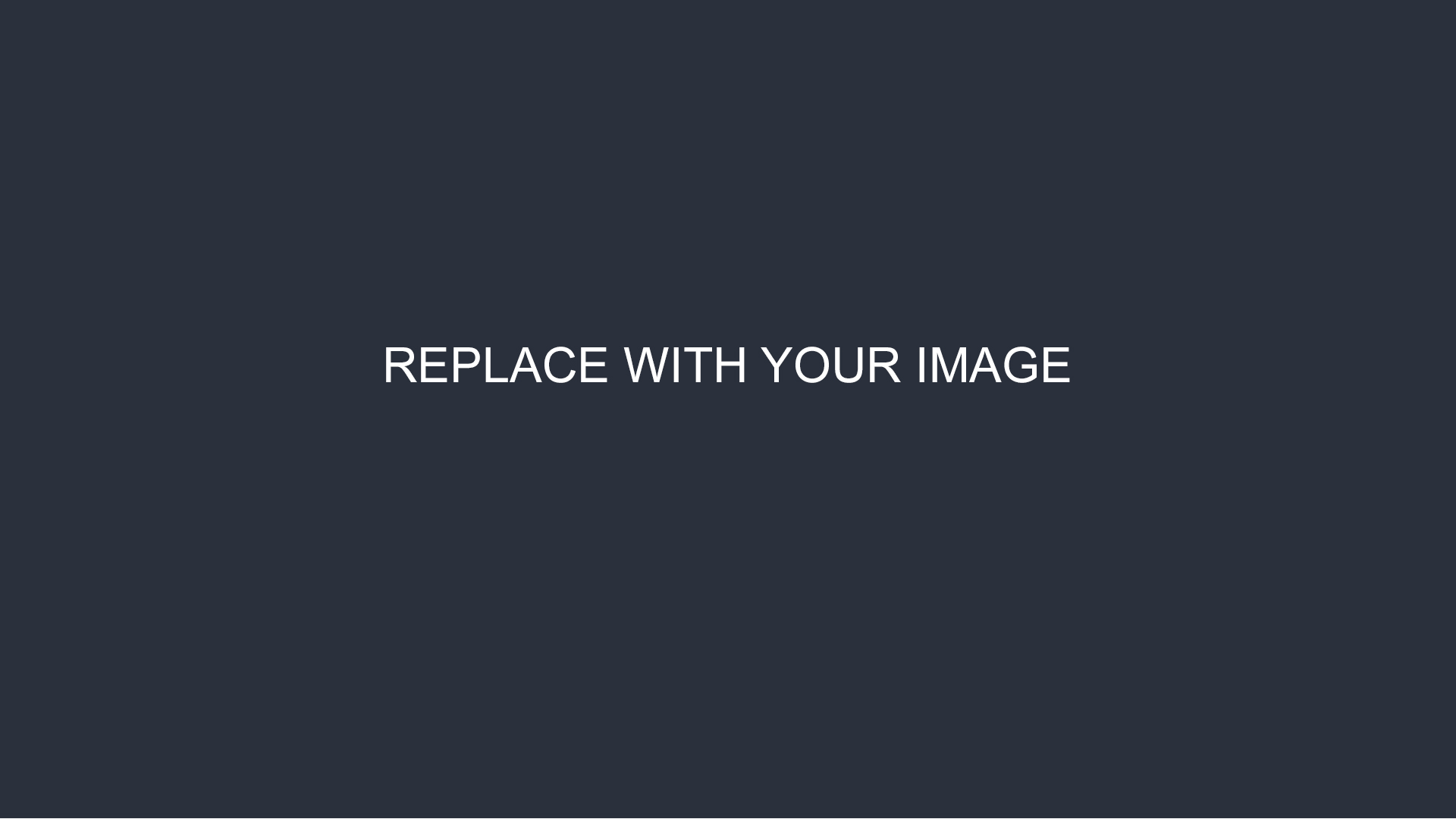 Mission & Vision
4
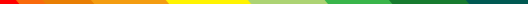 Lorem ipsum dolor sit amet, consectetur adipiscing elit. Curabitur elementum posuere pretium. Quisque nibh dolor, dignissim ac dignissim ut, luctus ac urna. Aliquam aliquet non massa quis tincidunt. Mauris ullamcorper justo tristique dui posuere tincidunt. In nec lacus laoreet orci varius imperdiet sit amet in augue.
PhotographicLorem ipsum dolor sit amet, consectetur adipiscing elit. Curabitur elementum posuere pretium. Quisque nibh dolor, dignissim ac dignissim ut, luctus ac urna. Aliquam aliquet non massa quis tincidunt.

EcommerceLorem ipsum dolor sit amet, consectetur adipiscing elit. Curabitur elementum posuere pretium. Quisque nibh dolor, dignissim ac dignissim ut, luctus ac urna. Aliquam aliquet non massa quis tincidunt.
DatabaseLorem ipsum dolor sit amet, consectetur adipiscing elit. Curabitur elementum posuere pretium. Quisque nibh dolor, dignissim ac dignissim ut, luctus ac urna. Aliquam aliquet non massa quis tincidunt.


EnviromentLorem ipsum dolor sit amet, consectetur adipiscing elit. Curabitur elementum posuere pretium. Quisque nibh dolor, dignissim ac dignissim ut, luctus ac urna. Aliquam aliquet non massa quis tincidunt.

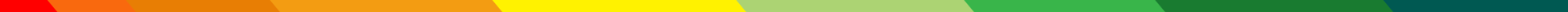 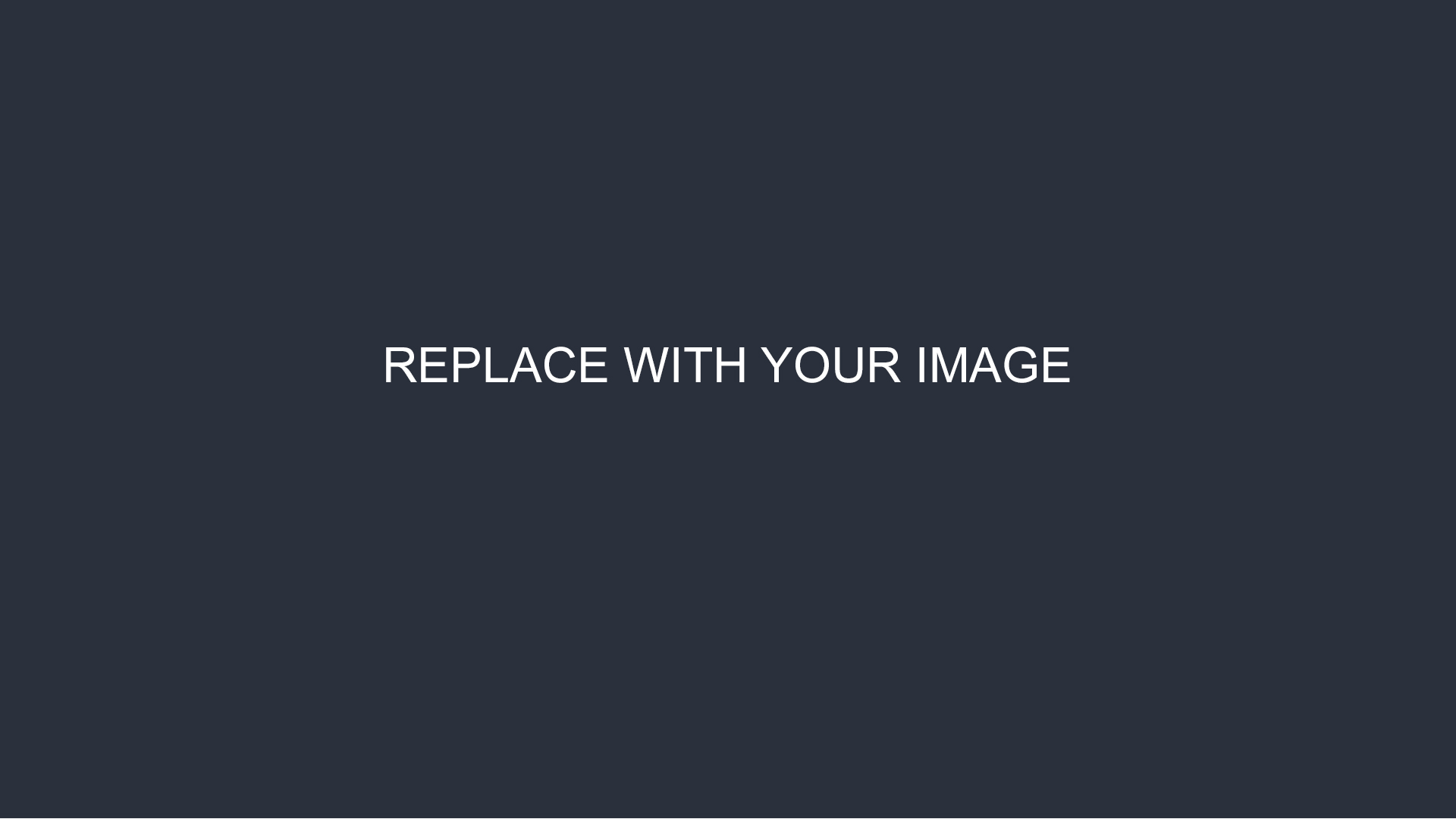 Meet Our HeadOffice
Lorem ipsum dolor sit amet, consectetur adipiscing elit. Curabitur elementum posuere pretium. Quisque nibh dolor, dignissim ac dignissim ut, luctus ac urna. Aliquam aliquet non massa quis tincidunt. Mauris ullamcorper justo tristique dui posuere tincidunt. In nec lacus laoreet orci varius imperdiet sit amet in augue.
6
Meet Our Team
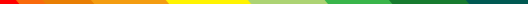 We promise to make your life success
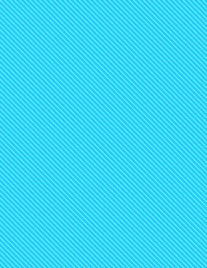 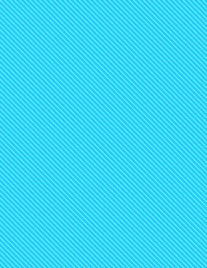 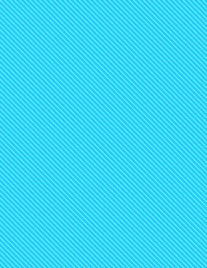 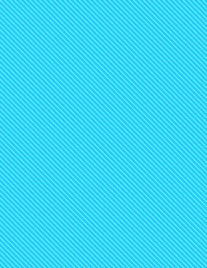 John  Green
Black Hat
Mira Candy
Mick Drack
Founder
Director
Financial
Marketing
Lorem ipsum dolor sit amet, consectetur adipiscing elit. Curabitur elementum posuere pretium.
Lorem ipsum dolor sit amet, consectetur adipiscing elit. Curabitur elementum posuere pretium.
Lorem ipsum dolor sit amet, consectetur adipiscing elit. Curabitur elementum posuere pretium.
Lorem ipsum dolor sit amet, consectetur adipiscing elit. Curabitur elementum posuere pretium.








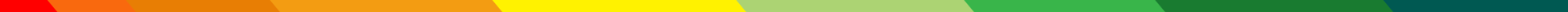 7
Duty Manager
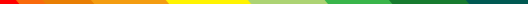 We promise to make your life success
Skills
Profilo
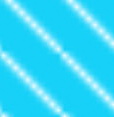 Bootstrap
Powerpoint
Illustrator
Photoshop
Business  ExpertLorem ipsum dolor sit amet, consectetur adipiscing elit. Curabitur elementum posuere pretium. Quisque nibh dolor, dignissim ac dignissim ut, luctus ac urna. Aliquam aliquet non massa quis tincidunt.

Lorem ipsum dolor sit amet, consectetur adipiscing elit. Curabitur elementum posuere pretium. Quisque nibh dolor, dignissim ac dignissim ut, luctus ac urna. Aliquam aliquet non massa quis tincidunt.
73%
90%
John  Green
Founder
Lorem ipsum dolor sit amet, consectetur adipiscing elit. Curabitur elementum posuere pretium.
95%
98%


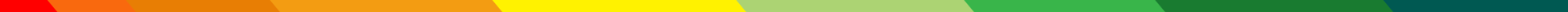 Our Business
8
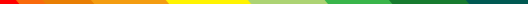 We promise to make your life success
Australia
Lorem ipsum dolor sit amet, consectetur adipiscing.
United  Kingdom
Lorem ipsum dolor sit amet, consectetur adipiscing.
United State
Lorem ipsum dolor sit amet, consectetur adipiscing.
Russia
Lorem ipsum dolor sit amet, consectetur adipiscing.
Brazillia
Lorem ipsum dolor sit amet, consectetur adipiscing.
HQ
We have over 100 branch office in worldwide
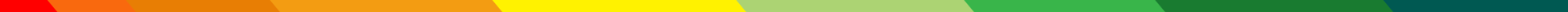 Our Services
9
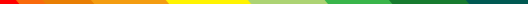 We promise to make your life success
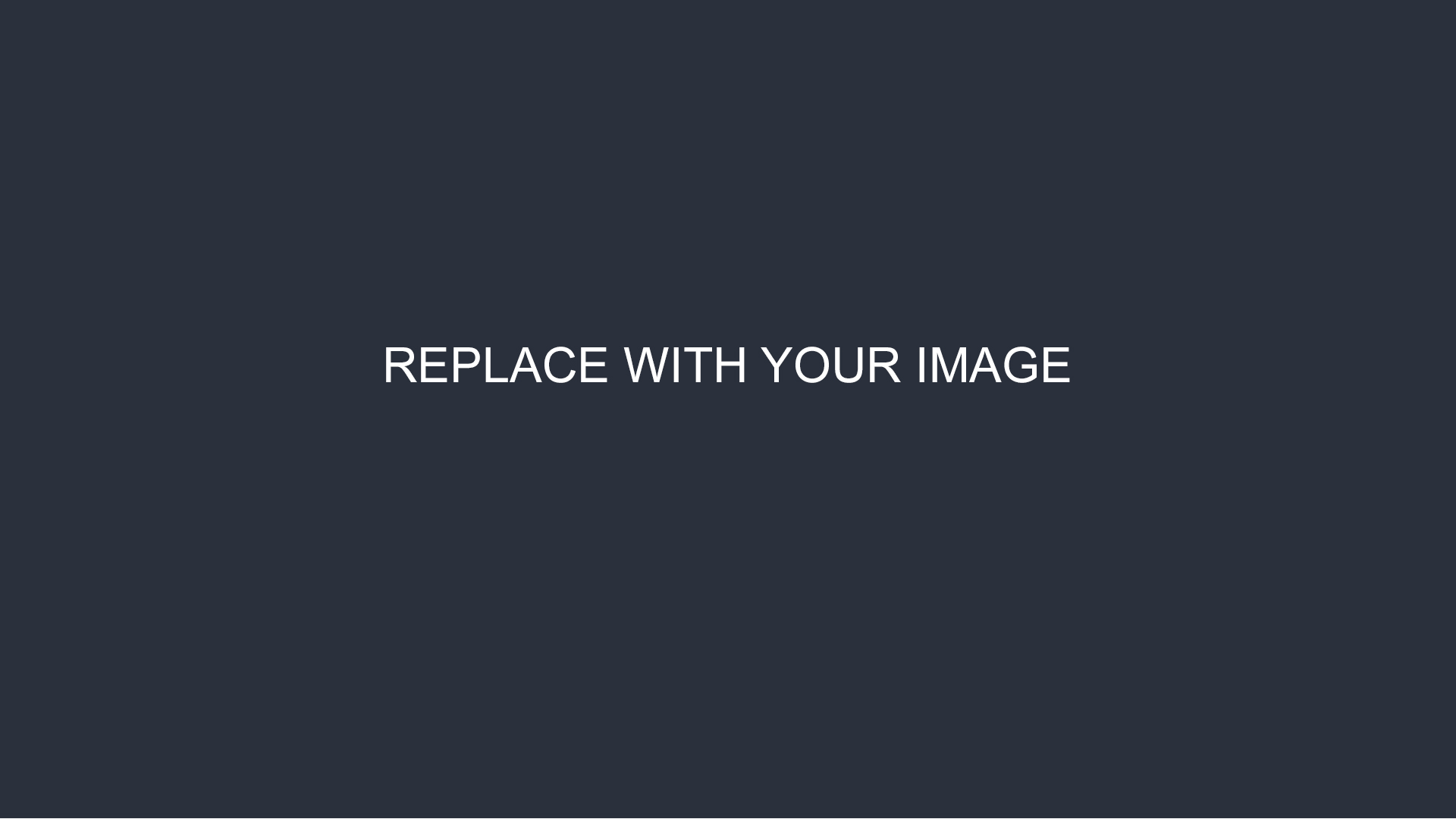 PhotographicLorem ipsum dolor sit amet, consectetur adipiscing elit. Curabitur elementum posuere pretium. Quisque nibh dolor, dignissim ac dignissim ut, luctus ac urna. Aliquam aliquet non massa quis tincidunt.
Strategic CodeLorem ipsum dolor sit amet, consectetur adipiscing elit. Curabitur elementum posuere pretium. Quisque nibh dolor, dignissim ac dignissim ut, luctus ac urna. Aliquam aliquet non massa quis tincidunt.


EcommerceLorem ipsum dolor sit amet, consectetur adipiscing elit. Curabitur elementum posuere pretium. Quisque nibh dolor, dignissim ac dignissim ut, luctus ac urna. Aliquam aliquet non massa quis tincidunt.
DatabaseLorem ipsum dolor sit amet, consectetur adipiscing elit. Curabitur elementum posuere pretium. Quisque nibh dolor, dignissim ac dignissim ut, luctus ac urna. Aliquam aliquet non massa quis tincidunt.


RecyclingLorem ipsum dolor sit amet, consectetur adipiscing elit. Curabitur elementum posuere pretium. Quisque nibh dolor, dignissim ac dignissim ut, luctus ac urna. Aliquam aliquet non massa quis tincidunt.
EnviromentLorem ipsum dolor sit amet, consectetur adipiscing elit. Curabitur elementum posuere pretium. Quisque nibh dolor, dignissim ac dignissim ut, luctus ac urna. Aliquam aliquet non massa quis tincidunt.


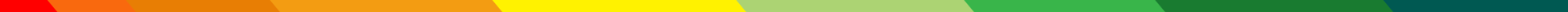 Width Column
10
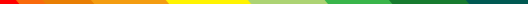 We promise to make your life success
Lorem ipsum dolor sit amet 

consetetur sadipscing elitr, sed diam nonumy eirmod tempor invidunt ut labore et dolore magna aliquyam erat, sed diam voluptua. Stet clita kasd gubergren, no sea takimata sanctus est Lorem ipsum dolor sit amet. Lorem ipsum dolor sit amet, consetetur sadipscing elitr, sed diam nonumy eirmod tempor invidunt ut labore et dolore dolores et ea rebum. Stet clita kasd gubergren, no sea takimata. consetetur sadipscing elitr, sed diam nonumy eirmod tempor invidunt ut labore et dolore magna aliquyam erat, sed diam voluptua. 

Stet clita kasd gubergren, no sea takimata sanctus est Lorem ipsum dolor sit amet. Lorem ipsum dolor sit amet, consetetur sadipscing elitr, sed diam nonumy eirmod tempor invidunt ut labore et dolore dolores et ea rebum. Stet clita kasd gubergren, no sea takimata. consetetur sadipscing elitr, sed diam nonumy eirmod tempor invidunt ut labore et dolore magna aliquyam erat, sed diam voluptua. 
Stet clita kasd gubergren, no sea takimata sanctus est Lorem ipsum dolor sit amet. Lorem ipsum dolor sit amet, consetetur sadipscing elitr, sed diam nonumy eirmod tempor invidunt ut labore et dolore dolores et ea rebum. Stet clita kasd gubergren, no sea takimata. consetetur sadipscing elitr, sed diam nonumy eirmod tempor invidunt ut labore et dolore magna aliquyam erat, sed diam voluptua. 

Stet clita kasd gubergren, no sea takimata sanctus est Lorem ipsum dolor sit amet. Lorem ipsum dolor sit amet, consetetur sadipscing elitr, sed diam nonumy eirmod tempor invidunt ut labore et dolore dolores et ea rebum. Stet clita kasd gubergren, no sea takimata
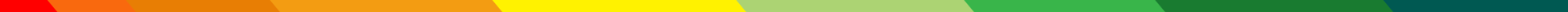 Two Column
11
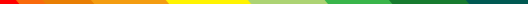 We promise to make your life success
consetetur sadipscing elitr, sed diam nonumy eirmod tempor invidunt ut labore et dolore magna aliquyam erat, sed diam voluptua. Stet clita kasd gubergren, no sea takimata sanctus est Lorem ipsum dolor sit amet. Lorem ipsum dolor sit amet, consetetur sadipscing elitr, sed diam nonumy eirmod tempor invidunt ut labore et dolore dolores et ea rebum. Stet clita kasd gubergren, no sea takimata. consetetur sadipscing elitr, sed diam nonumy eirmod tempor invidunt ut labore et dolore magna aliquyam erat, sed diam voluptua. 

Stet clita kasd gubergren, no sea takimata sanctus est Lorem ipsum dolor sit amet. Lorem ipsum dolor sit amet, consetetur sadipscing elitr, sed diam nonumy eirmod tempor invidunt ut labore et dolore dolores et ea rebum. Stet clita kasd gubergren, no sea takimata. consetetur sadipscing elitr, sed diam nonumy eirmod tempor invidunt ut labore et dolore magna aliquyam erat, sed diam voluptua. et clita kasd gubergren, no sea takimata sanctus est Lorem ipsum dolor sit amet. Lorem ipsum dolor sit amet, consetetur sadipscing elitr, sed diam nonumy eirmod tempor invidunt ut labore et dolore dolores et ea rebum. Stet clita kasd gubergren, no sea takimata. consetetur sadipscing elitr, sed diam nonumy eirmod tempor invidunt ut labore et dolore magna aliquyam erat, sed diam voluptua. 

Stet clita kasd gubergren, no sea takimata sanctus est Lorem ipsum dolor sit amet. Lorem ipsum dolor sit amet, consetetur sadipscing elitr, sed diam nonumy eirmod tempor invidunt ut labore et dolore dolores et ea rebum. Stet clita kasd gubergren, no sea takimata. Stet clita kasd gubergren, no sea takimata sanctus est Lorem ipsum dolor sit amet. Lorem ipsum dolor sit amet, consetetur sadipscing elitr, sed diam nonumy eirmod tempor invidunt ut labore et dolore dolores et ea rebum. Stet clita kasd gubergren, no sea takimata. consetetur sadipscing elitr, sed diam nonumy eirmod tempor invidunt ut labore et dolore magna aliquyam erat, sed diam voluptua
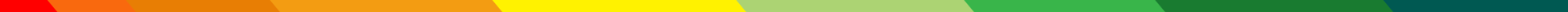 Our Clients
12
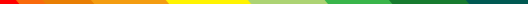 We promise to make your life success
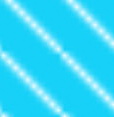 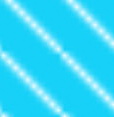 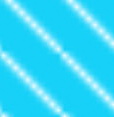 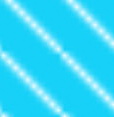 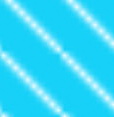 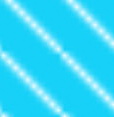 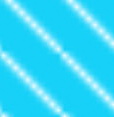 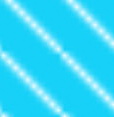 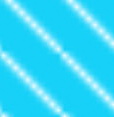 Lorem ipsum dolor sit amet, consectetur adipiscing elit. Curabitur elementum posuere pretium. Quisque nibh dolor, dignissim ac dignissim ut, luctus ac urna. Aliquam aliquet non massa quis tincidunt.
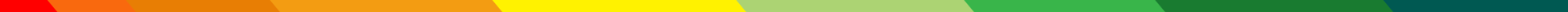 Testimonial
13
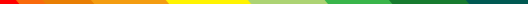 We promise to make your life success
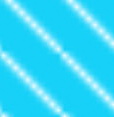 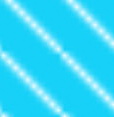 
Lorem ipsum dolor sit amet, consectetur adipiscing elit. Curabitur elementum posuere pretium.
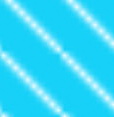 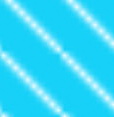 
Our clients testimonial
Lorem ipsum dolor sit amet, consectetur adipiscing elit. Curabitur elementum posuere pretium. Quisque nibh dolor, dignissim ac dignissim ut, luctus ac urna. Aliquam aliquet non massa quis tincidunt. Mauris ullamcorper justo tristique dui posuere tincidunt. In nec lacus laoreet orci varius imperdiet sit amet in augue.
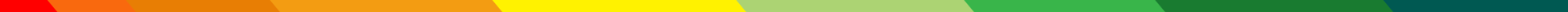 In Progress
14
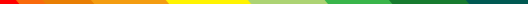 We promise to make your life success
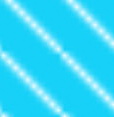 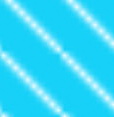 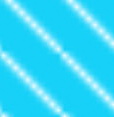 John  Doe
John  Doe
John  Doe
ABCD Net
ABCD Net
ABCD Net
Database:
Website:
Design:
Networking:
Bootstrap Code:
Database:
Website:
Design:
Networking:
Bootstrap Code:
Database:
Website:
Design:
Networking:
Bootstrap Code:
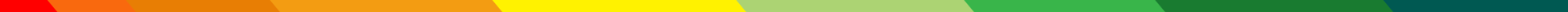 Work with Icon
15
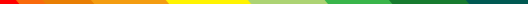 400+ Icons Icluded – Fontawesome – Shadow Icons – Creative Icons












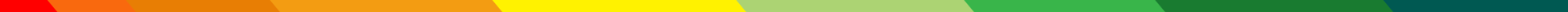 [Speaker Notes: Fontawesome for Powerpoint :
http://fortawesome.github.io/Font-Awesome/cheatsheet/]
Our Portfolio
16
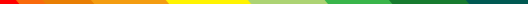 We promise to make your life success
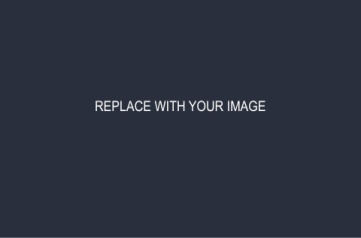 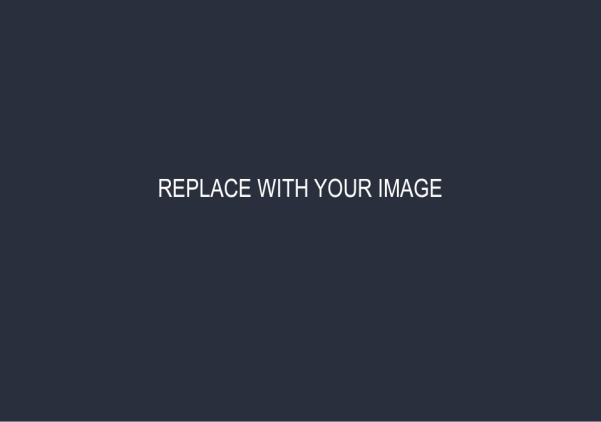 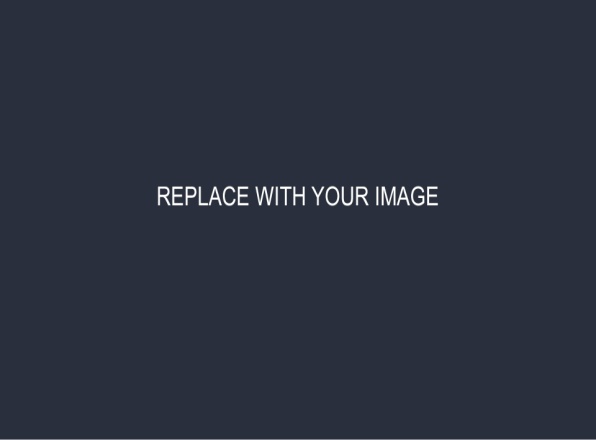 WebDesignLorem ipsum dolor sit amet, consectetur adipiscing elit. Curabitur elementum posuere pretium. Quisque nibh dolor, dignissim ac dignissim ut, luctus ac urna. Aliquam aliquet non massa quis tincidunt.
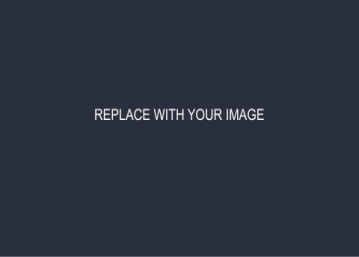 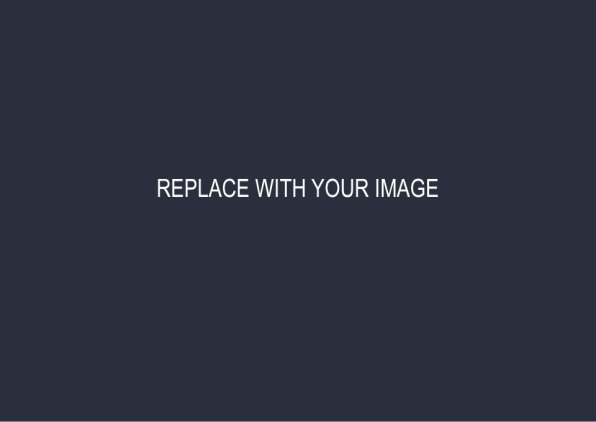 PhotographicLorem ipsum dolor sit amet, consectetur adipiscing elit. Curabitur elementum posuere pretium. Quisque nibh dolor, dignissim ac dignissim ut, luctus ac urna. Aliquam aliquet non massa quis tincidunt.
GraphicLorem ipsum dolor sit amet, consectetur adipiscing elit. Curabitur elementum posuere pretium. Quisque nibh dolor, dignissim ac dignissim ut, luctus ac urna. Aliquam aliquet non massa quis tincidunt.
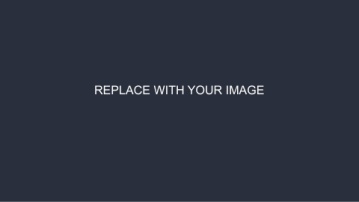 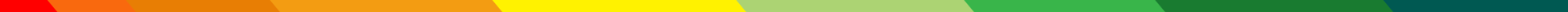 Our Portfolio
17
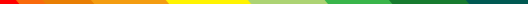 We promise to make your life success
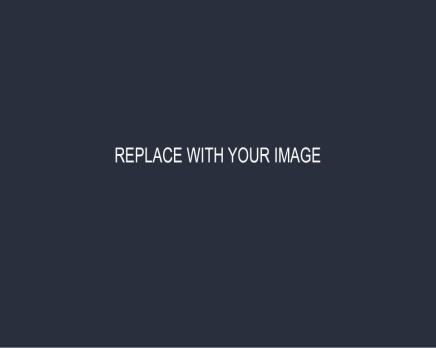 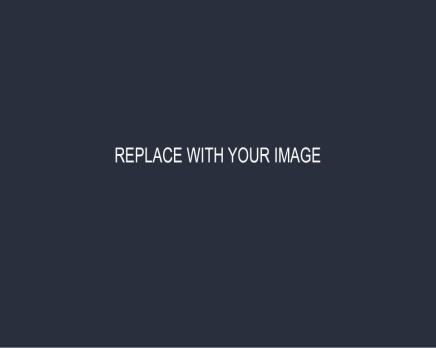 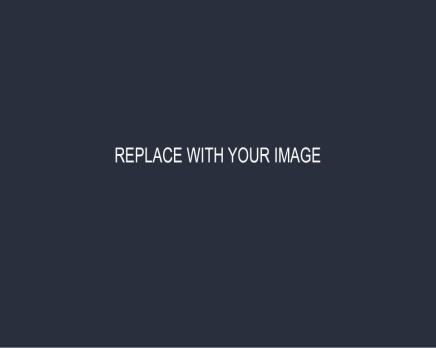 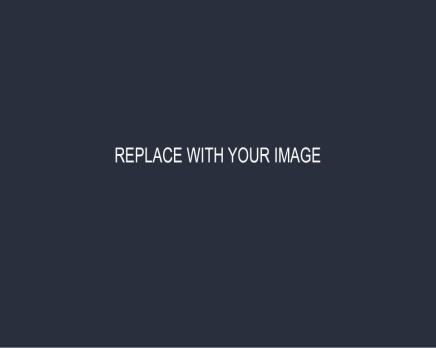 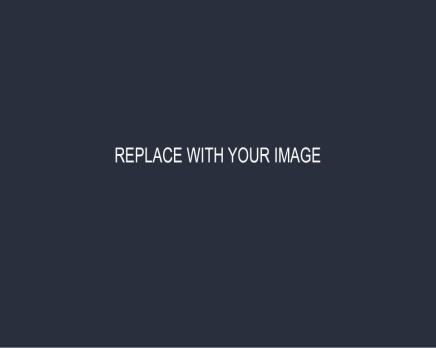 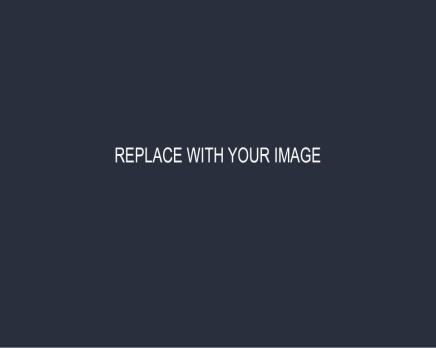 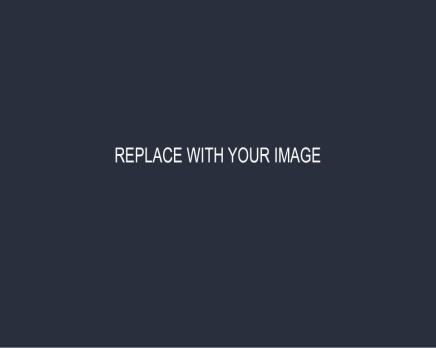 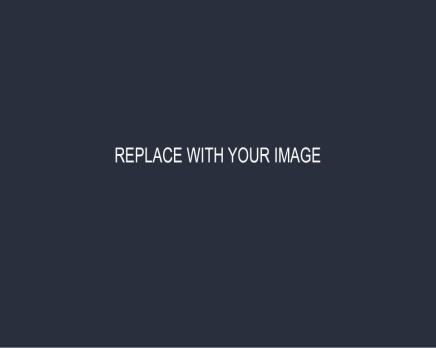 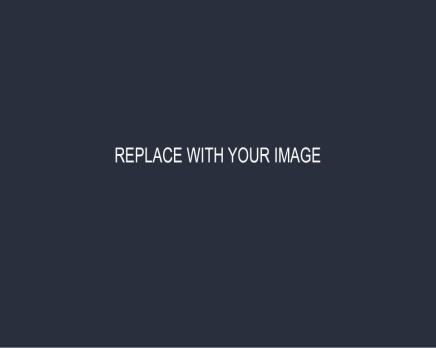 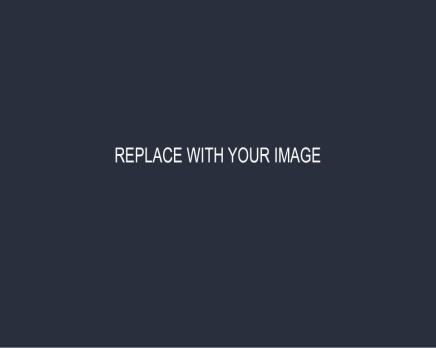 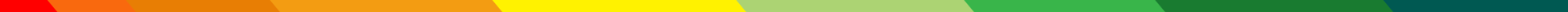 Portfolio Option
18
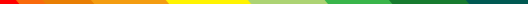 We promise to make your life success
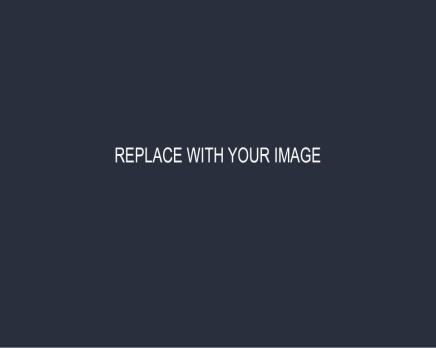 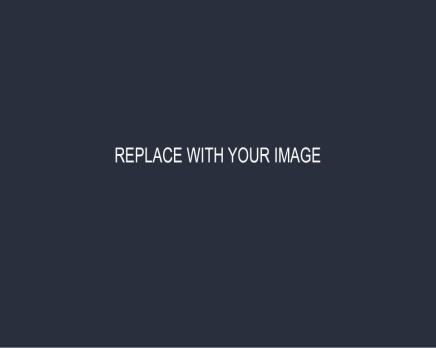 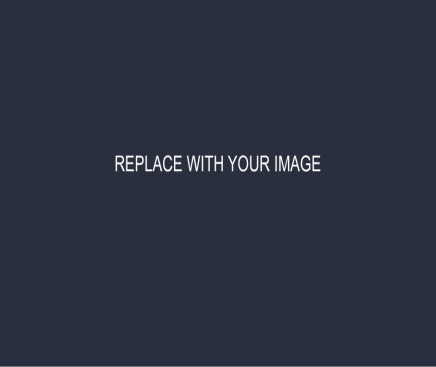 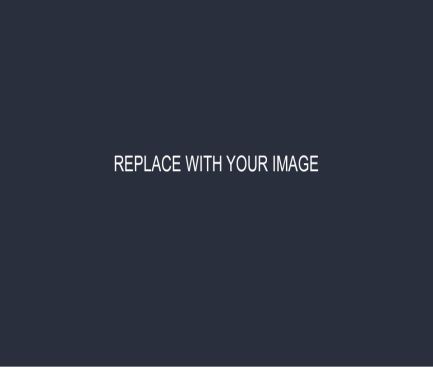 ipsum dolor sit aLorem met, consectetur adipiscing elit. Curabitur elementum posuere pretium. Quisque nibh dolor, dignissim ac dignissim ut, luctus ac urna. Aliquam aliquet non massa quis tincidunt. Mauris ullamcorper justo tristique dui posuere tincidunt. In nec lacus laoreet orci varius imperdiet sit amet in augue.
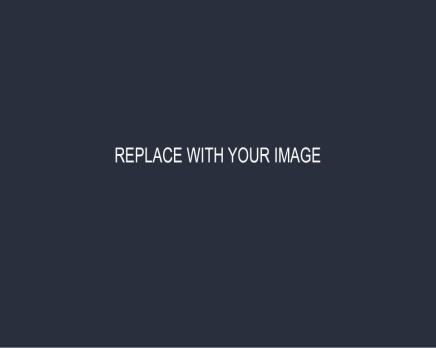 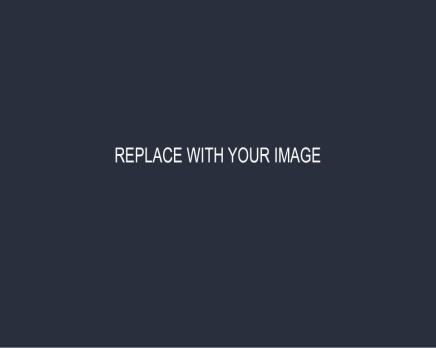 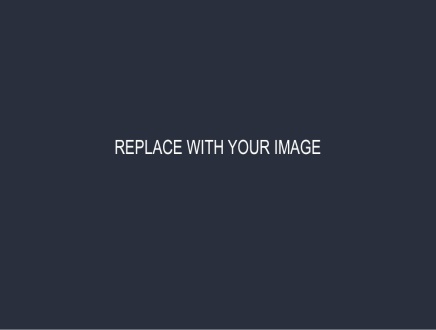 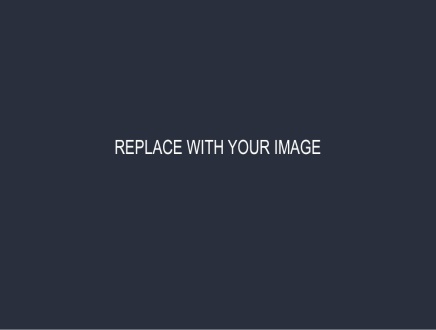 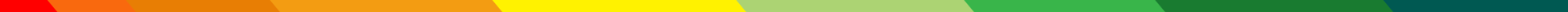 Expert Say’s
19
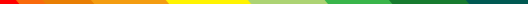 We promise to make your life success
Lorem ipsum dolor sit amet, consectetur adipiscing elit. Curabitur elementum posuere pretium. Quisque nibh dolor, dignissim ac dignissim ut, luctus ac urna. Aliquam aliquet non massa quis tincidunt. Mauris ullamcorper justo tristique dui posuere tincidunt. In nec lacus laoreet orci varius imperdiet sit amet in augue.
Dr. Edward Johnson
Lorem ipsum dolor sit amet, consectetur adipiscing elit. Curabitur elementum posuere pretium
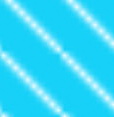 Lorem ipsum dolor sit amet, consectetur adipiscing elit. Curabitur elementum posuere pretium. Quisque nibh dolor, dignissim ac dignissim ut, luctus ac urna. Aliquam aliquet non massa quis tincidunt. Mauris ullamcorper justo tristique dui posuere tincidunt. In nec lacus laoreet orci varius imperdiet sit amet in augue.
Dr. Mary Johnson
Lorem ipsum dolor sit amet, consectetur adipiscing elit. Curabitur elementum posuere pretium
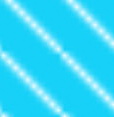 Lorem ipsum dolor sit amet, consectetur adipiscing elit. Curabitur elementum posuere pretium. Quisque nibh dolor, dignissim ac dignissim ut, luctus ac urna. Aliquam aliquet non massa quis tincidunt
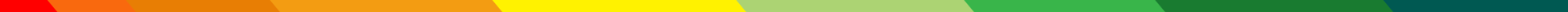 Success Key
20
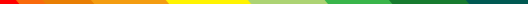 We promise to make your life success
01
02
03
Strategic CodeLorem ipsum dolor sit amet, consectetur adipiscing elit. Curabitur elementum posuere pretium. Aliquam aliquet non massa quis tincidunt. Quisque nibh dolor, dignissim ac dignissim ut, luctus ac urna.
Strategic CodeLorem ipsum dolor sit amet, consectetur adipiscing elit. Curabitur elementum posuere pretium. Quisque nibh dolor, dignissim ac dignissim ut, luctus ac urna. Aliquam aliquet non massa quis tincidunt.
Strategic CodeLorem ipsum dolor sit amet, consectetur adipiscing elit. Curabitur elementum posuere pretium. Quisque nibh dolor, dignissim ac dignissim ut, luctus ac urna. Aliquam aliquet non massa quis tincidunt.




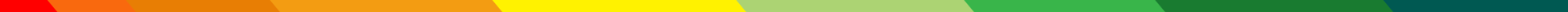 Success Key
21
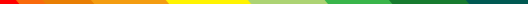 We promise to make your life success
01
02
03
04
05
06
Strategic CodeLorem ipsum dolor sit amet, consectetur adipiscing elit. Curabitur elementum posuere pretium. Aliquam aliquet non massa quis tincidunt. Quisque nibh dolor, dignissim ac dignissim ut, luctus ac urna.
Strategic CodeLorem ipsum dolor sit amet, consectetur adipiscing elit. Curabitur elementum posuere pretium. Quisque nibh dolor, dignissim ac dignissim ut, luctus ac urna. Aliquam aliquet non massa quis tincidunt.
Strategic CodeLorem ipsum dolor sit amet, consectetur adipiscing elit. Curabitur elementum posuere pretium. Quisque nibh dolor, dignissim ac dignissim ut, luctus ac urna. Aliquam aliquet non massa quis tincidunt.
Strategic CodeLorem ipsum dolor sit amet, consectetur adipiscing elit. Curabitur elementum posuere pretium. Quisque nibh dolor, dignissim ac dignissim ut, luctus ac urna. Aliquam aliquet non massa quis tincidunt.
Strategic CodeLorem ipsum dolor sit amet, consectetur adipiscing elit. Curabitur elementum posuere pretium. Quisque nibh dolor, dignissim ac dignissim ut, luctus ac urna. Aliquam aliquet non massa quis tincidunt.
Strategic CodeLorem ipsum dolor sit amet, consectetur adipiscing elit. Curabitur elementum posuere pretium. Quisque nibh dolor, dignissim ac dignissim ut, luctus ac urna. Aliquam aliquet non massa quis tincidunt.
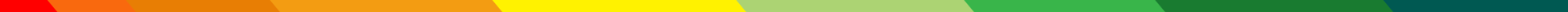 Coffee Break
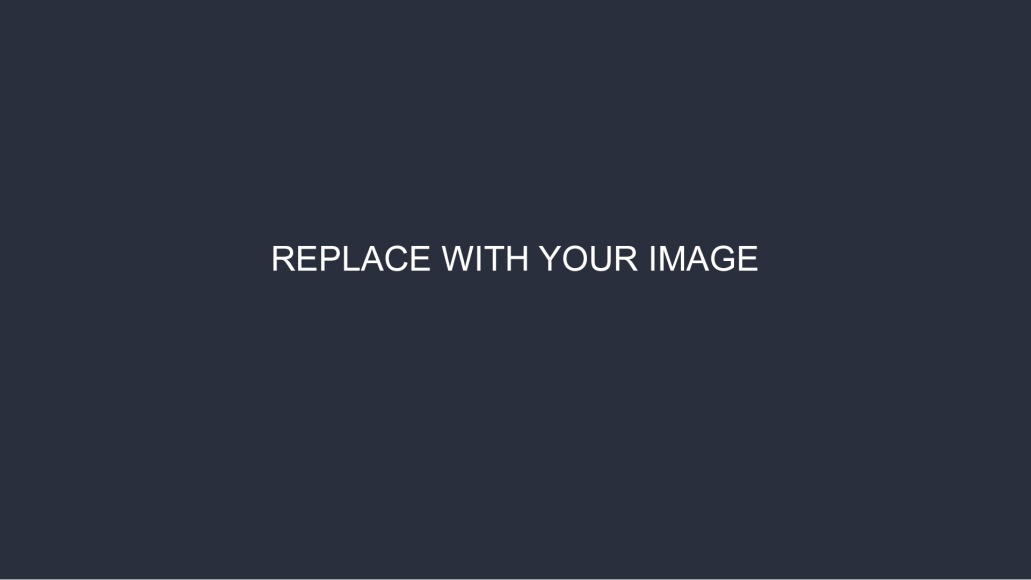 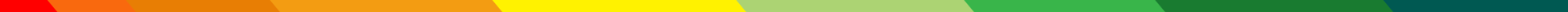 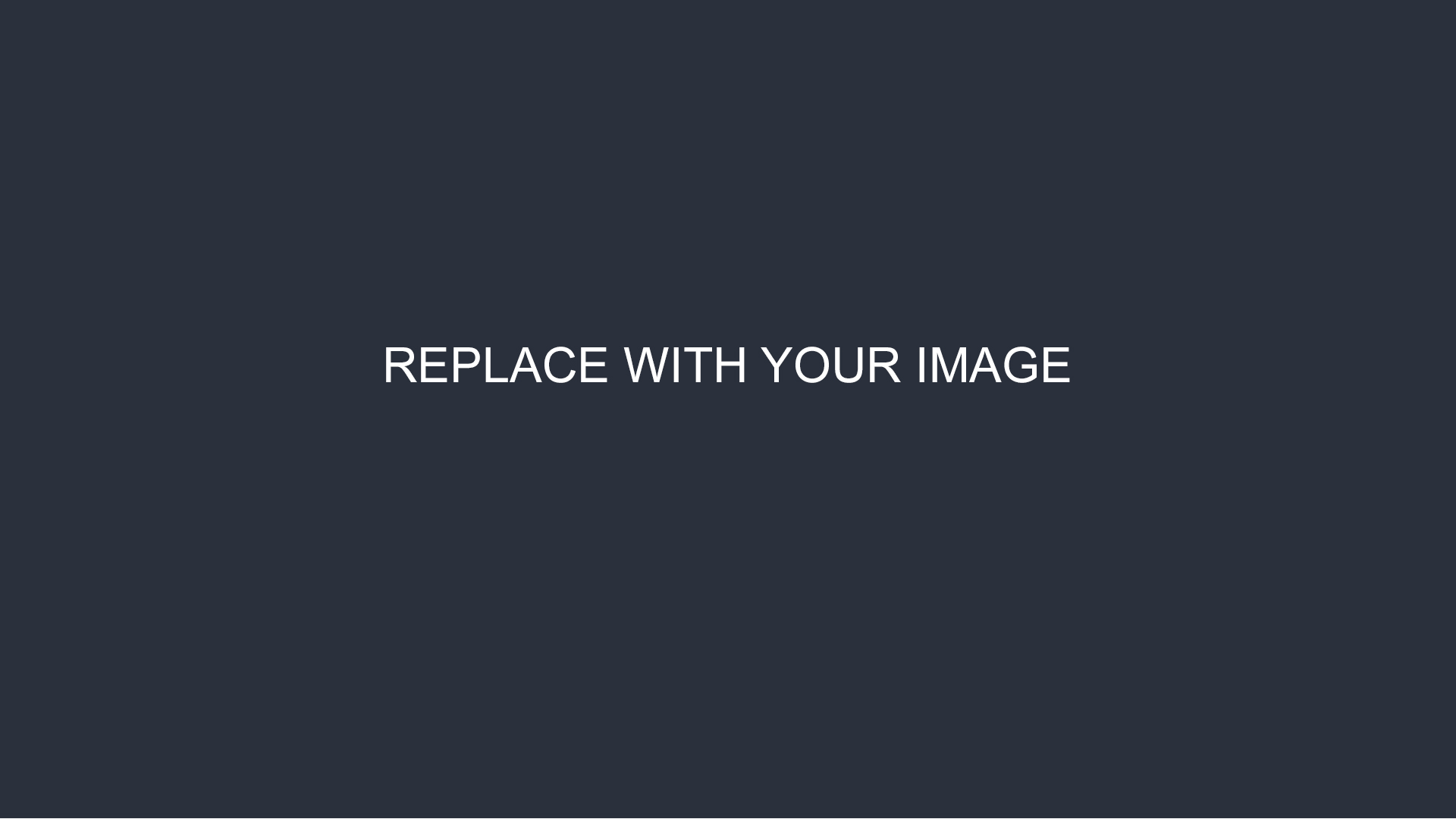 
Lorem ipsum dolor sit amet, consectetur adipiscing elit. Curabitur elementum posuere pretium.

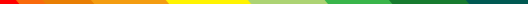 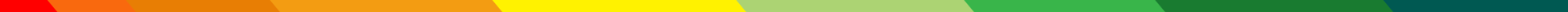 Distribution
24
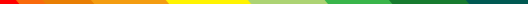 We promise to make your life success
Business CountryLorem ipsum dolor sit amet, consectetur adipiscing elit. Curabitur elementum posuere pretium. Quisque nibh dolor, dignissim ac dignissim ut, luctus ac urna. Aliquam aliquet non massa quis tincidunt.
HQ
HQ
HQ
Lorem ipsum dolor sit amet, consectetur adipiscing elit. Curabitur elementum posuere pretium.
Design product distribution proccess
Design
Product
Build
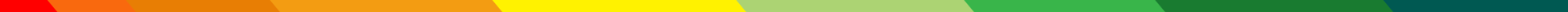 Compare
25
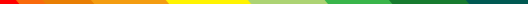 We promise to make your life success
Distribution Maps
73%
65%
90%
Distribution
Distribution
Distribution
Lorem ipsum dolor sit amet, consectetur adipiscing elit. Curabitur elementum posuere pretium. Quisque nibh dolor, dignissim ac dignissim ut, luctus ac urna. Aliquam aliquet non massa quis tincidunt. Mauris ullamcorper justo tristique dui posuere tincidunt. In nec lacus laoreet orci varius imperdiet sit amet in augue.
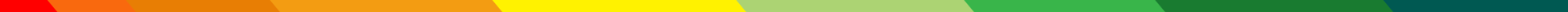 26
Distribution
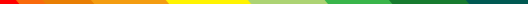 Business CountryLorem ipsum dolor sit amet, consectetur adipiscing elit. Curabitur elementum posuere pretium.

Business CountryLorem ipsum dolor sit amet, consectetur adipiscing elit. Curabitur elementum posuere pretium.

Business CountryLorem ipsum dolor sit amet, consectetur adipiscing elit. Curabitur elementum posuere pretium.

Business CountryLorem ipsum dolor sit amet, consectetur adipiscing elit. Curabitur elementum posuere pretium.

Lorem ipsum dolor sit amet, consectetur adipiscing elit. Curabitur elementum posuere pretium. Quisque nibh dolor, dignissim ac dignissim ut, luctus ac urna. Aliquam aliquet non massa quis tincidunt. Mauris ullamcorper justo tristique dui posuere tincidunt. In nec lacus laoreet orci varius imperdiet sit amet in augue.
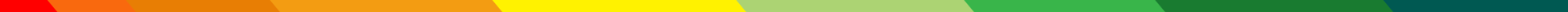 27
Duty Manager
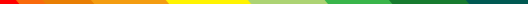 We promise to make your life success
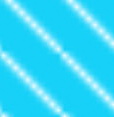 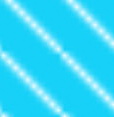 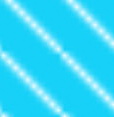 


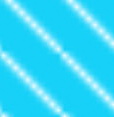 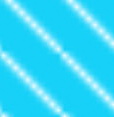 Lorem ipsum dolor sit amet, consectetur adipiscing elit. Curabitur elementum posuere pretium. Quisque nibh dolor, dignissim ac dignissim ut, luctus ac urna. Aliquam aliquet non massa quis tincidunt. Mauris ullamcorper justo tristique dui posuere tincidunt. In nec lacus laoreet orci varius imperdiet sit amet in augue.
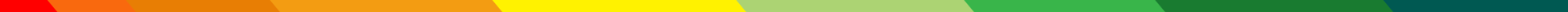 Infographics
28
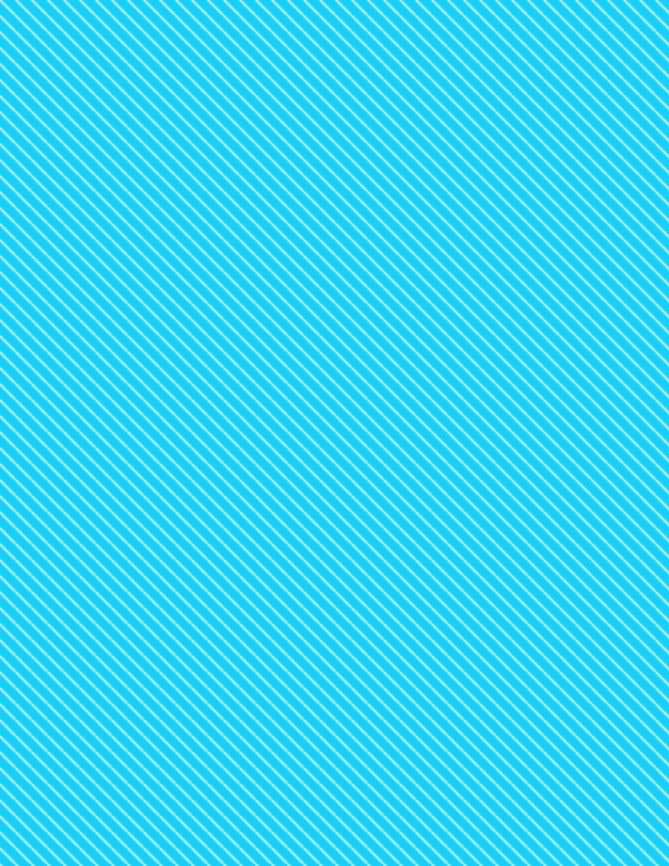 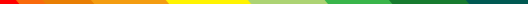 We promise to make your life success


Business CountryLorem ipsum dolor sit amet, consectetur adipiscing elit. Curabitur elementum posuere pretium.
Lorem ipsum dolor sit amet, consectetur adipiscing elit. Curabitur elementum posuere pretium. Quisque nibh dolor, dignissim ac dignissim ut, luctus ac urna. Aliquam aliquet non massa quis tincidunt. Mauris ullamcorper justo tristique dui posuere tincidunt. In nec lacus laoreet orci varius imperdiet sit amet in augue.
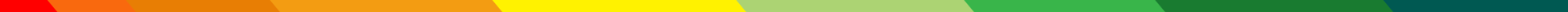 Smart Chart
29
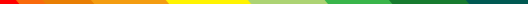 We promise to make your life success
Password  Code
Lorem ipsum dolor sit amet 

consetetur sadipscing elitr, sed diam nonumy eirmod tempor invidunt ut labore et dolore magna aliquyam erat, sed diam voluptua. Stet clita kasd gubergren, no sea takimata sanctus est Lorem ipsum dolor sit amet. Lorem ipsum dolor sit amet, consetetur sadipscing elitr, sed diam nonumy eirmod tempor invidunt ut labore et dolore dolores et ea rebum. Stet clita kasd gubergren, no sea takimata. consetetur sadipscing elitr, sed diam nonumy eirmod tempor invidunt ut labore et dolore magna aliquyam erat, sed diam voluptua.
Web Designer

Graphic Builder


Code Development
Hacking Protection
Anti Virus
Update Software
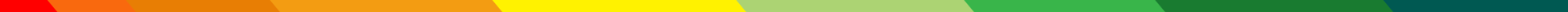 Smart Proccess
30
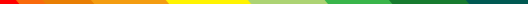 We promise to make your life success
Strategic CodeLorem ipsum dolor sit amet, consectetur adipiscing elit. Curabitur elementum posuere pretium.
Password  CodeLorem ipsum dolor sit amet, consectetur adipiscing elit. Curabitur elementum posuere pretium.






Distribution CodeLorem ipsum dolor sit amet, consectetur adipiscing elit. Curabitur elementum posuere pretium.
Development CodeLorem ipsum dolor sit amet, consectetur adipiscing elit. Curabitur elementum posuere pretium.

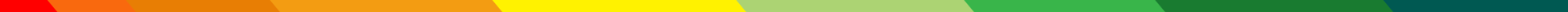 Smart Solving
31
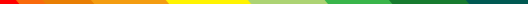 We promise to make your life success
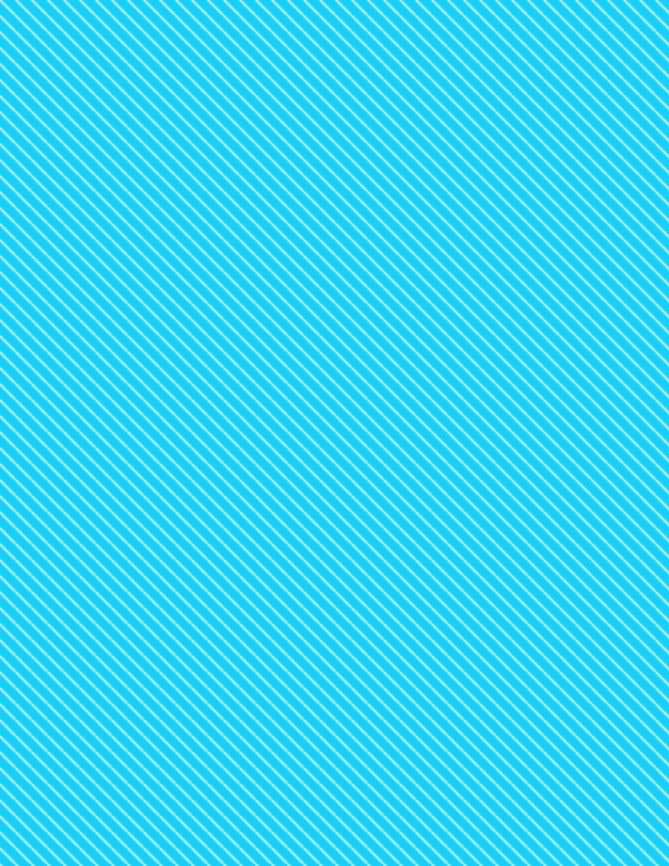 Password  CodeLorem ipsum dolor sit amet, consectetur adipiscing elit. Curabitur elementum posuere pretium.
Strategic CodeLorem ipsum dolor sit amet, consectetur adipiscing elit. Curabitur elementum posuere pretium.
Brain Storming CodeLorem ipsum dolor sit amet, consectetur adipiscing elit. Curabitur elementum posuere pretium.
Business CodeLorem ipsum dolor sit amet, consectetur adipiscing elit. Curabitur elementum posuere pretium.
Distribution CodeLorem ipsum dolor sit amet, consectetur adipiscing elit. Curabitur elementum posuere pretium.
Development CodeLorem ipsum dolor sit amet, consectetur adipiscing elit. Curabitur elementum posuere pretium.
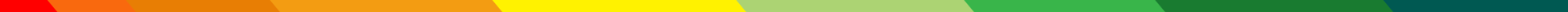 Sales Chart
32
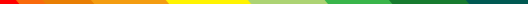 We promise to make your life success
Notebook
Planning
Diagram
Flowchart
Database
Password
Code
Design
Building
Camera
Lorem ipsum dolor sit amet, consectetur adipiscing elit. Curabitur elementum posuere pretium. Quisque nibh dolor, dignissim ac dignissim ut, luctus ac urna. Aliquam aliquet non massa quis tincidunt. Mauris ullamcorper justo tristique dui posuere tincidunt. In nec lacus laoreet orci varius imperdiet sit amet in augue.
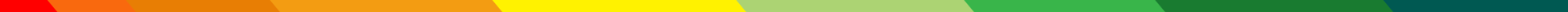 Achievement
33
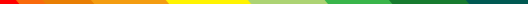 We promise to make your life success
95%
99%
96%
2000 Sales
2500 Sales
67%
73%
2200 Sales
600 Sales
800 Sales
59%
60%
48%
47%
500 Sales
550 Sales
36%
400 Sales
390 Sales
200 Sales
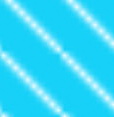 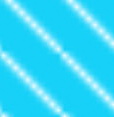 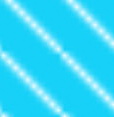 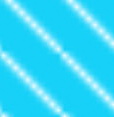 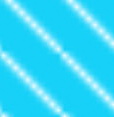 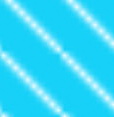 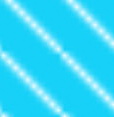 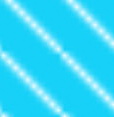 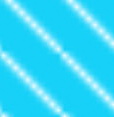 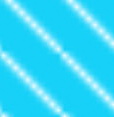 Black Hat
Tania Joe
Joe Badut
Teddy Green
Arman Doe
Draculla
Susy  Group
Lavida
Nancy
John  Doe
Lorem ipsum dolor sit amet, consectetur adipiscing elit. Curabitur elementum posuere pretium. Quisque nibh dolor, dignissim ac dignissim ut, luctus ac urna. Aliquam aliquet non massa quis tincidunt. Mauris ullamcorper justo tristique dui posuere tincidunt. In nec lacus laoreet orci varius imperdiet sit amet in augue.
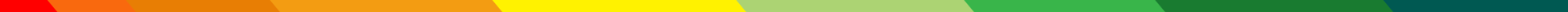 Compare Option
34
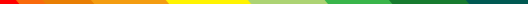 We promise to make your life success
95%
99%
2000 Sales
2500 Sales
67%
73%
600 Sales
800 Sales
59%
60%
48%
500 Sales
550 Sales
36%
400 Sales
200 Sales
Memory
Lorem ipsum dolor sit amet, consectetur adipiscing elit. Curabitur elementum posuere pretium. Quisque nibh dolor, dignissim ac dignissim ut, luctus ac urna. Aliquam aliquet non massa quis tincidunt.
DatabaseLorem ipsum dolor sit amet, consectetur adipiscing elit. Curabitur elementum posuere pretium. Quisque nibh dolor, dignissim ac dignissim ut, luctus ac urna. Aliquam aliquet non massa quis tincidunt.


Lorem ipsum dolor sit amet, consectetur adipiscing elit. Curabitur elementum posuere pretium. Quisque nibh dolor, dignissim ac dignissim ut, luctus ac urna. Aliquam aliquet non massa quis tincidunt. Mauris ullamcorper justo tristique dui posuere tincidunt. In nec lacus laoreet orci varius imperdiet sit amet in augue.
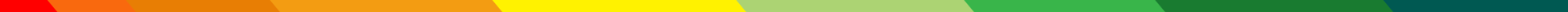 Brain Storming
35
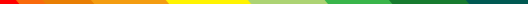 We promise to make your life success
04
05
06
01
02
03
Password  CodeLorem ipsum dolor sit amet, consectetur adipiscing elit. Curabitur elementum posuere pretium.
Distribution CodeLorem ipsum dolor sit amet, consectetur adipiscing elit. Curabitur elementum posuere pretium.
Brain Storming CodeLorem ipsum dolor sit amet, consectetur adipiscing elit. Curabitur elementum posuere pretium.
Strategic CodeLorem ipsum dolor sit amet, consectetur adipiscing elit. Curabitur elementum posuere pretium.
Development CodeLorem ipsum dolor sit amet, consectetur adipiscing elit. Curabitur elementum posuere pretium.
Business CodeLorem ipsum dolor sit amet, consectetur adipiscing elit. Curabitur elementum posuere pretium.
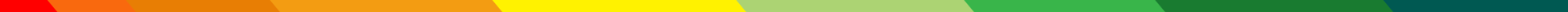 Population
36
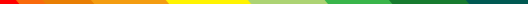 We promise to make your life success
Lorem ipsum dolor sit amet, consectetur adipiscing elit. Curabitur elementum posuere pretium. Quisque nibh dolor, dignissim ac dignissim ut, luctus ac urna. Aliquam aliquet non massa quis tincidunt. Mauris ullamcorper justo tristique dui posuere tincidunt. In nec lacus laoreet orci varius imperdiet sit amet in augue.
Population  Chart
Country  Chart
Help Chat
Networking
User Profile
Properties
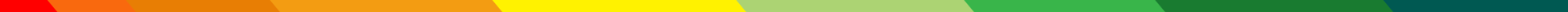 37
1
3
Strategic CodeLorem ipsum dolor sit amet, consectetur adipiscing elit. Curabitur elementum posuere pretium.
Brain Storming CodeLorem ipsum dolor sit amet, consectetur adipiscing elit. Curabitur elementum posuere pretium.
2
4
Development CodeLorem ipsum dolor sit amet, consectetur adipiscing elit. Curabitur elementum posuere pretium.
Distribution CodeLorem ipsum dolor sit amet, consectetur adipiscing elit. Curabitur elementum posuere pretium.
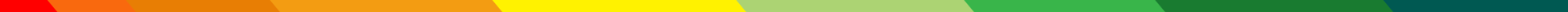 Doodle Chart
34
38
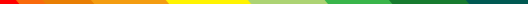 We promise to make your life success
Distribution CodeLorem ipsum dolor sit amet, consectetur adipiscing elit. Curabitur elementum posuere pretium.
Development CodeLorem ipsum dolor sit amet, consectetur adipiscing elit. Curabitur elementum posuere pretium.
Strategic CodeLorem ipsum dolor sit amet, consectetur adipiscing elit. Curabitur elementum posuere pretium.
2
3
1
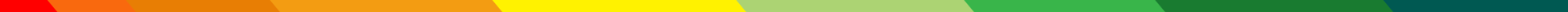 Smart Chart
39
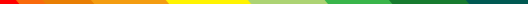 We promise to make your life success
Development CodeLorem ipsum dolor sit amet, consectetur adipiscing elit. Curabitur elementum posuere pretium.
Strategic CodeLorem ipsum dolor sit amet, consectetur adipiscing elit. Curabitur elementum posuere pretium.
Distribution CodeLorem ipsum dolor sit amet, consectetur adipiscing elit. Curabitur elementum posuere pretium.
3
2
1
Lorem ipsum dolor sit amet, consectetur adipiscing elit. Curabitur elementum posuere pretium. Quisque nibh dolor, dignissim ac dignissim ut, luctus ac urna. Aliquam aliquet non massa quis tincidunt. Mauris ullamcorper justo tristique dui posuere tincidunt. In nec lacus laoreet orci varius imperdiet sit amet in augue.
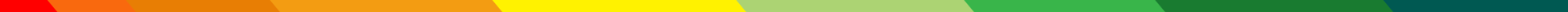 Area Chart
40
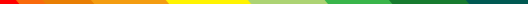 We promise to make your life success
Distribution CodeLorem ipsum dolor sit amet, consectetur adipiscing elit. Curabitur elementum posuere pretium.
Development CodeLorem ipsum dolor sit amet, consectetur adipiscing elit. Curabitur elementum posuere pretium.
Strategic CodeLorem ipsum dolor sit amet, consectetur adipiscing elit. Curabitur elementum posuere pretium.
2
3
1
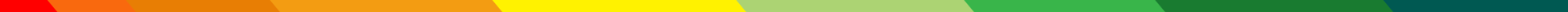 Bar Chart
41
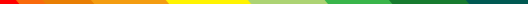 We promise to make your life success
Distribution CodeLorem ipsum dolor sit amet, consectetur adipiscing elit. Curabitur elementum posuere pretium.
Development CodeLorem ipsum dolor sit amet, consectetur adipiscing elit. Curabitur elementum posuere pretium.
Strategic CodeLorem ipsum dolor sit amet, consectetur adipiscing elit. Curabitur elementum posuere pretium.
2
3
1
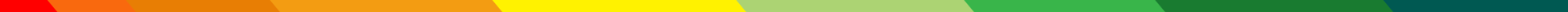 Line Chart
42
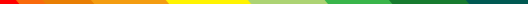 We promise to make your life success
Distribution CodeLorem ipsum dolor sit amet, consectetur adipiscing elit. Curabitur elementum posuere pretium.
Development CodeLorem ipsum dolor sit amet, consectetur adipiscing elit. Curabitur elementum posuere pretium.
Strategic CodeLorem ipsum dolor sit amet, consectetur adipiscing elit. Curabitur elementum posuere pretium.
2
3
1
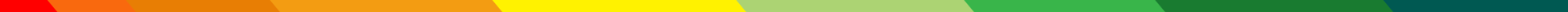 Variation Chart
43
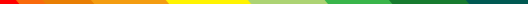 We promise to make your life success
Business CountryLorem ipsum dolor sit amet, consectetur adipiscing elit. Curabitur elementum posuere pretium.

Business CountryLorem ipsum dolor sit amet, consectetur adipiscing elit. Curabitur elementum posuere pretium.

PHP
CSS3
HTML
Business CountryLorem ipsum dolor sit amet, consectetur adipiscing elit. Curabitur elementum posuere pretium.

LINUX
Business CountryLorem ipsum dolor sit amet, consectetur adipiscing elit. Curabitur elementum posuere pretium.

Lorem ipsum dolor sit amet, consectetur adipiscing elit. Curabitur elementum posuere pretium. Quisque nibh dolor, dignissim ac dignissim ut, luctus ac urna. Aliquam aliquet non massa quis tincidunt. Mauris ullamcorper justo tristique dui posuere tincidunt. In nec lacus laoreet orci varius imperdiet sit amet in augue.
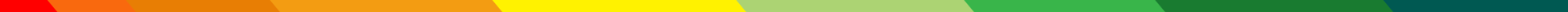 Creative Graph
44
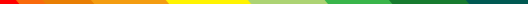 We promise to make your life success
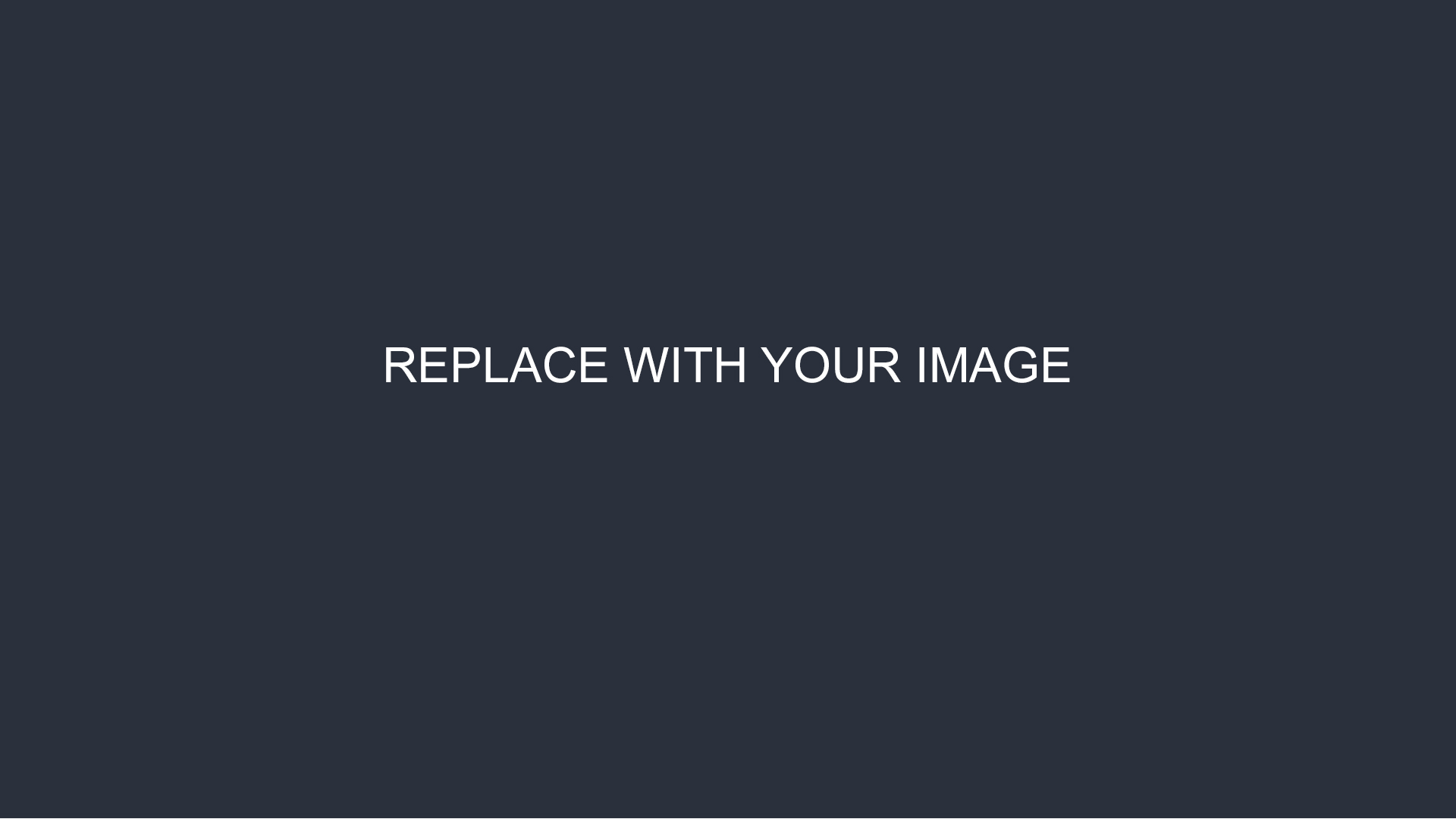 China
Lorem ipsum dolor sit amet, consectetur adipiscing.
Australia
Lorem ipsum dolor sit amet, consectetur adipiscing.
USA
Lorem ipsum dolor sit amet, consectetur adipiscing.
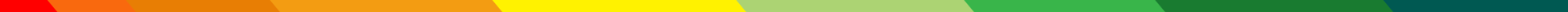 Polution Level
45
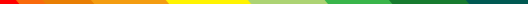 We promise to make your life success
36%
59%
99%
77%
Australia
Lorem ipsum dolor sit amet, consectetur adipiscing.
USA
Lorem ipsum dolor sit amet, consectetur adipiscing.
China
Lorem ipsum dolor sit amet, consectetur adipiscing.
Brasillia
Lorem ipsum dolor sit amet, consectetur adipiscing.
Lorem ipsum dolor sit amet, consectetur adipiscing elit. Curabitur elementum posuere pretium. Quisque nibh dolor, dignissim ac dignissim ut, luctus ac urna. Aliquam aliquet non massa quis tincidunt. Mauris ullamcorper justo tristique dui posuere tincidunt. In nec lacus laoreet orci varius imperdiet sit amet in augue.
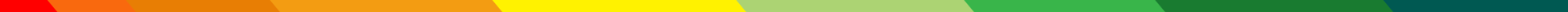 Timeline Idea
46
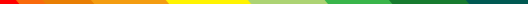 We promise to make your life success
Australia
Lorem ipsum dolor sit amet, consectetur adipiscing.
USA
Lorem ipsum dolor sit amet, consectetur adipiscing.
Somalia
Lorem ipsum dolor sit amet, consectetur adipiscing.





Honduras
Lorem ipsum dolor sit amet, consectetur adipiscing.
Uganda
Lorem ipsum dolor sit amet, consectetur adipiscing.
Lorem ipsum dolor sit amet, consectetur adipiscing elit. Curabitur elementum posuere pretium. Quisque nibh dolor, dignissim ac dignissim ut, luctus ac urna. Aliquam aliquet non massa quis tincidunt. Mauris ullamcorper justo tristique dui posuere tincidunt. In nec lacus laoreet orci varius imperdiet sit amet in augue.
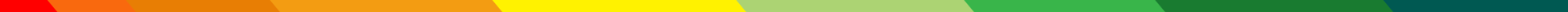 Timeline Idea
47
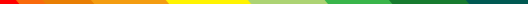 We promise to make your life success
Australia
Lorem ipsum dolor sit amet, consectetur adipiscing.
USA
Lorem ipsum dolor sit amet, consectetur adipiscing.
Somalia
Lorem ipsum dolor sit amet, consectetur adipiscing.





Honduras
Lorem ipsum dolor sit amet, consectetur adipiscing.
Uganda
Lorem ipsum dolor sit amet, consectetur adipiscing.
Lorem ipsum dolor sit amet, consectetur adipiscing elit. Curabitur elementum posuere pretium. Quisque nibh dolor, dignissim ac dignissim ut, luctus ac urna. Aliquam aliquet non massa quis tincidunt. Mauris ullamcorper justo tristique dui posuere tincidunt. In nec lacus laoreet orci varius imperdiet sit amet in augue.
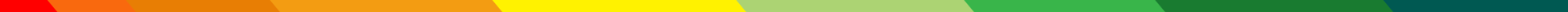 Social Media
48
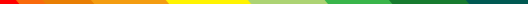 We promise to make your life success
Brain Storming CodeLorem ipsum dolor sit amet, consectetur adipiscing elit. Curabitur elementum posuere pretium.
Strategic CodeLorem ipsum dolor sit amet, consectetur adipiscing elit. Curabitur elementum posuere pretium.
Development CodeLorem ipsum dolor sit amet, consectetur adipiscing elit. Curabitur elementum posuere pretium.
Distribution CodeLorem ipsum dolor sit amet, consectetur adipiscing elit. Curabitur elementum posuere pretium.
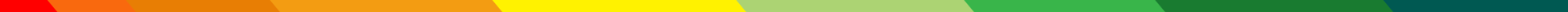 Project Progress
49
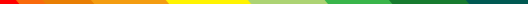 We promise to make your life success
Web Development
Database Builder
Web Design
Table of Content
Security Protection
Lorem ipsum dolor sit amet, consectetur adipiscing elit. Curabitur elementum posuere pretium. Quisque nibh dolor, dignissim ac dignissim ut, luctus ac urna. Aliquam aliquet non massa quis tincidunt. Mauris ullamcorper justo tristique dui posuere tincidunt. In nec lacus laoreet orci varius imperdiet sit amet in augue.
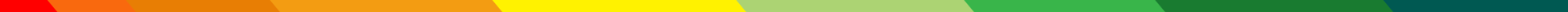 Timeline
50
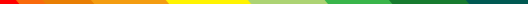 We promise to make your life success
END
2020
2030
Uganda
Lorem ipsum dolor sit amet, consectetur adipiscing.


2025

2015

USA
Lorem ipsum dolor sit amet, consectetur adipiscing.
Australia
Lorem ipsum dolor sit amet, consectetur adipiscing.
GO
Lorem ipsum dolor sit amet, consectetur adipiscing elit. Curabitur elementum posuere pretium. Quisque nibh dolor, dignissim ac dignissim ut, luctus ac urna. Aliquam aliquet non massa quis tincidunt. Mauris ullamcorper justo tristique dui posuere tincidunt. In nec lacus laoreet orci varius imperdiet sit amet in augue.
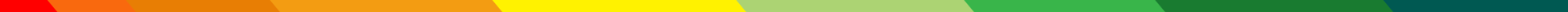 Creative Thing
51
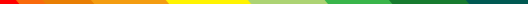 We promise to make your life success
Password  CodeLorem ipsum dolor sit amet, consectetur adipiscing elit. Curabitur elementum posuere pretium.
Strategic CodeLorem ipsum dolor sit amet, consectetur adipiscing elit. Curabitur elementum posuere pretium.
Brain Storming CodeLorem ipsum dolor sit amet, consectetur adipiscing elit. Curabitur elementum posuere pretium.
Development CodeLorem ipsum dolor sit amet, consectetur adipiscing elit. Curabitur elementum posuere pretium.
Distribution CodeLorem ipsum dolor sit amet, consectetur adipiscing elit. Curabitur elementum posuere pretium.
Development CodeLorem ipsum dolor sit amet, consectetur adipiscing elit. Curabitur elementum posuere pretium.
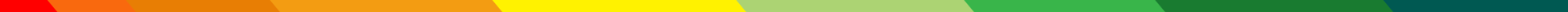 Pricing Tables
52
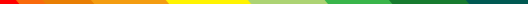 We promise to make your life success
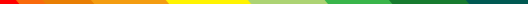 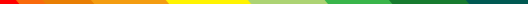 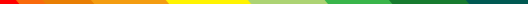 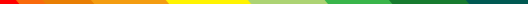 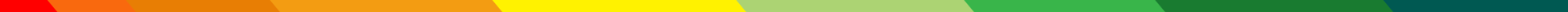 Pilot Project
53
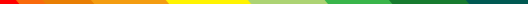 We promise to make your life success
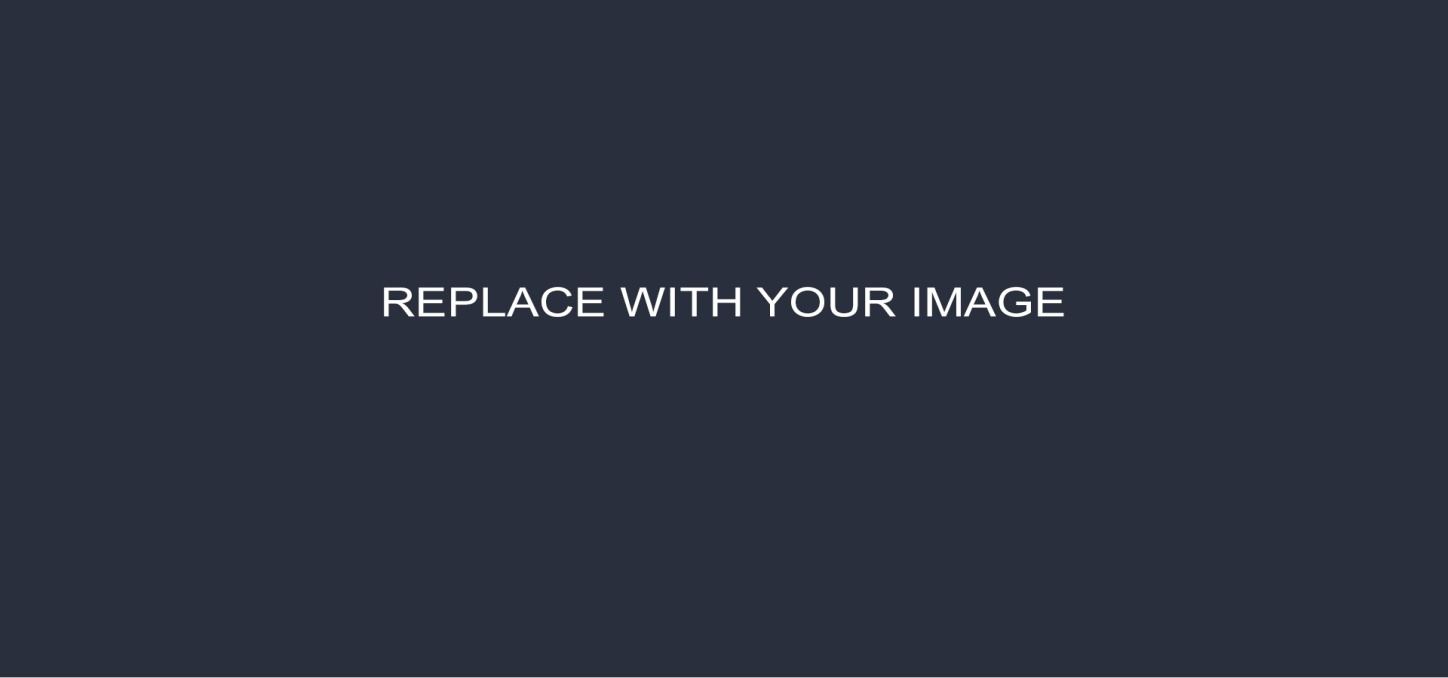 Pilot Project
Some text about the project, consectetur adipiscing elit. 

Lorem Ipsum has been the industry's standard dummy text ever since the 1500s, when an unknown printer took a galley of type and scrambled it to make a type specimen book. It has survived not only five centuries, but also the leap into electronic typesetting.
Lorem ipsum dolor sit amet, consectetur adipiscing elit. Curabitur elementum posuere pretium. Quisque nibh dolor, dignissim ac dignissim ut, luctus ac urna. Aliquam aliquet non massa quis tincidunt. Mauris ullamcorper justo tristique dui posuere tincidunt. In nec lacus laoreet orci varius imperdiet sit amet in augue.
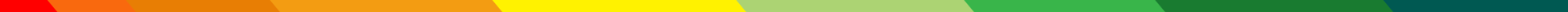 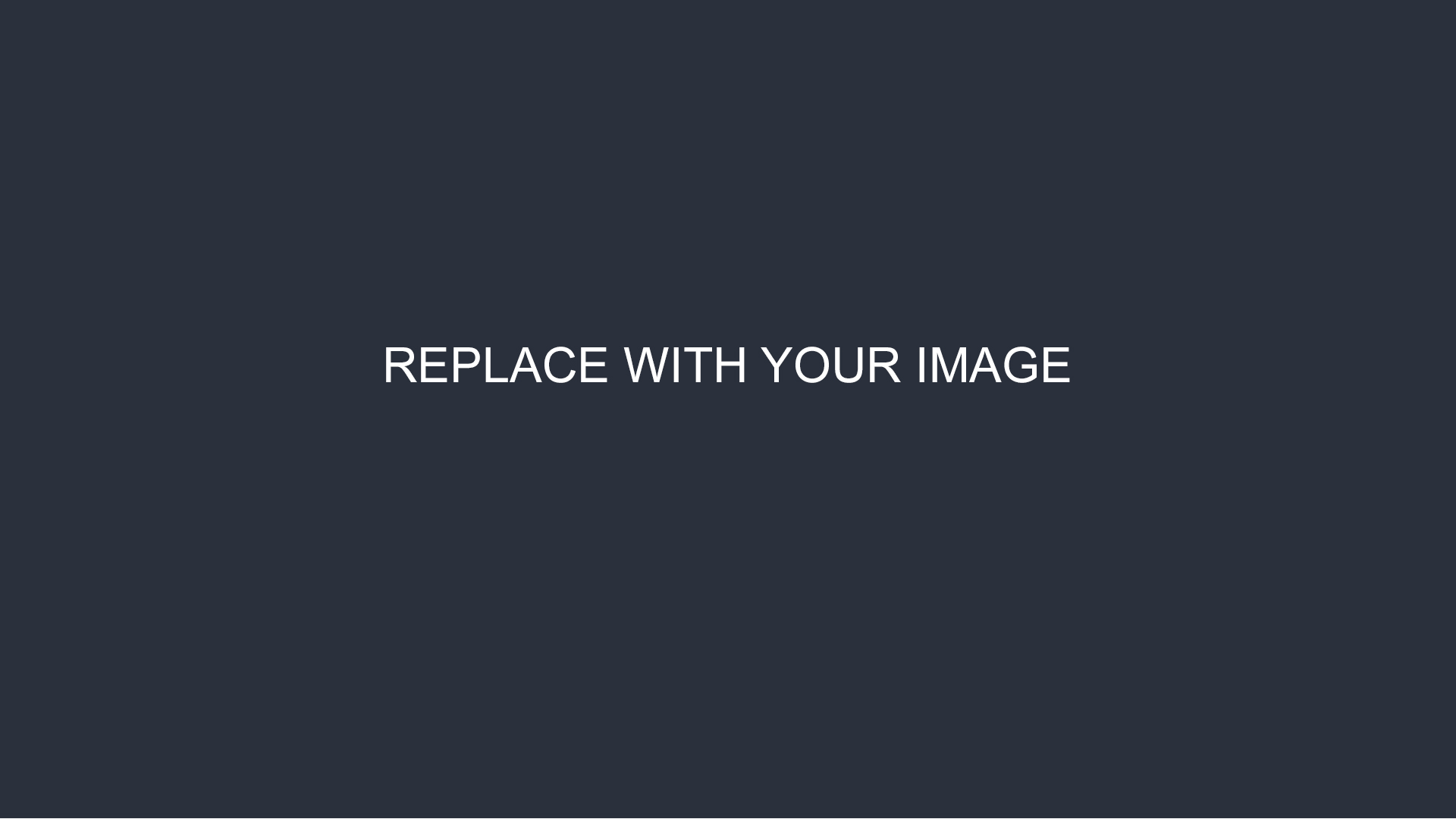 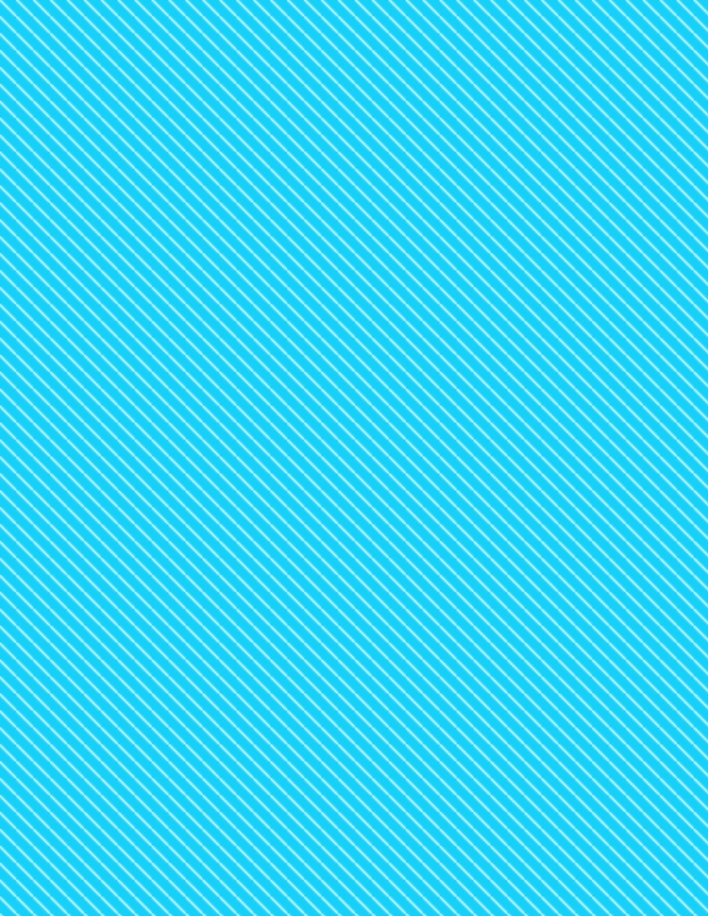 Contact us
123 Envato Street, Sin City
Liverpool, UK
123.456.7890
info@domain.com
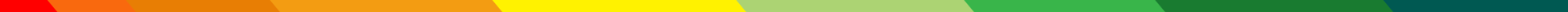 Thank You
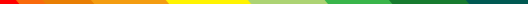 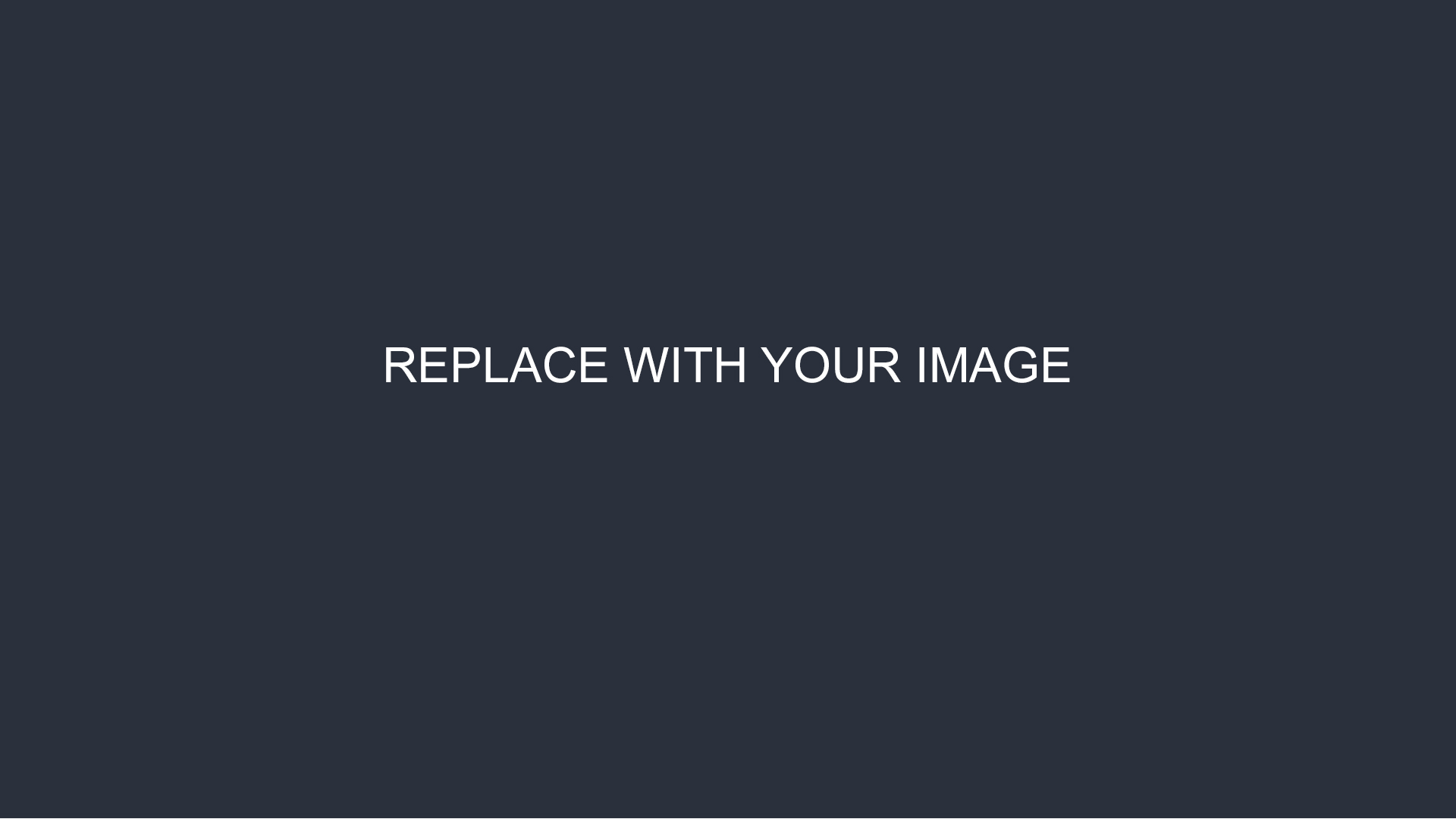 Lorem ipsum dolor sit amet, consectetur adipiscing elit. Curabitur elementum posuere pretium.
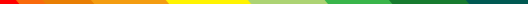 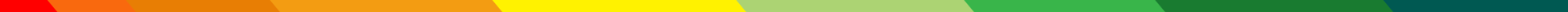